Google搜尋引擎介紹
Google搜尋引擎
網址：https://www.google.com.tw
是最受歡迎的搜尋引擎。
其他的搜尋引擎有Bing（http://www.bing.com/）與Yahoo（http://tw.search.yahoo.com/）等。
2
進入畫面
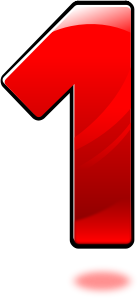 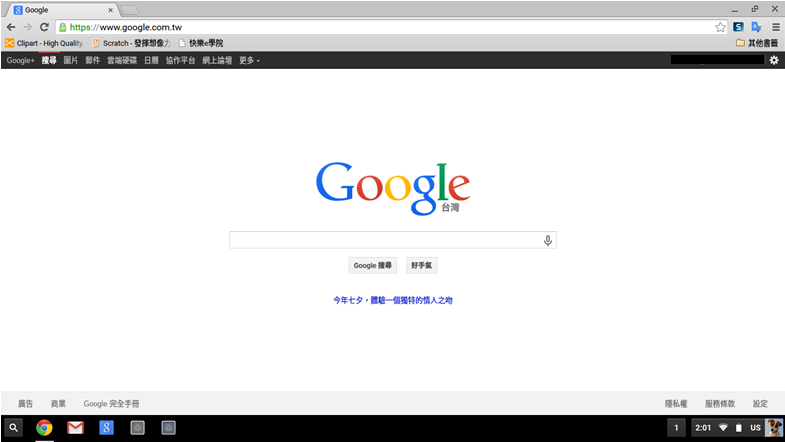 3
在搜尋列輸人搜尋詞，再按
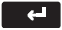 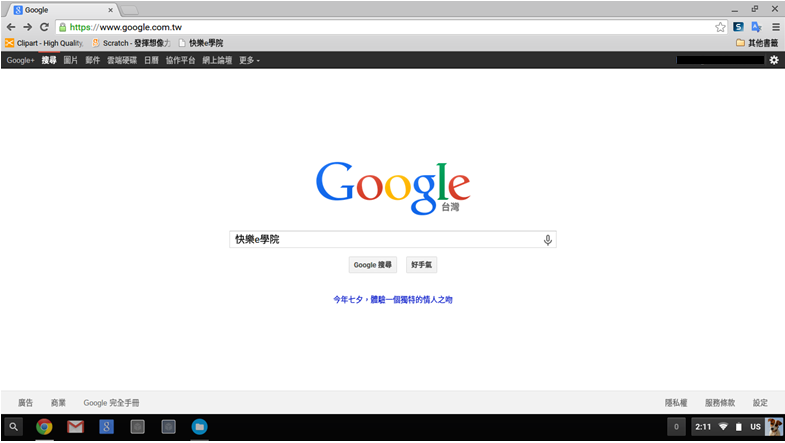 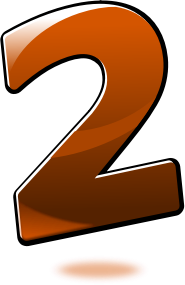 4
在網址列輸人搜尋詞，再按
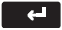 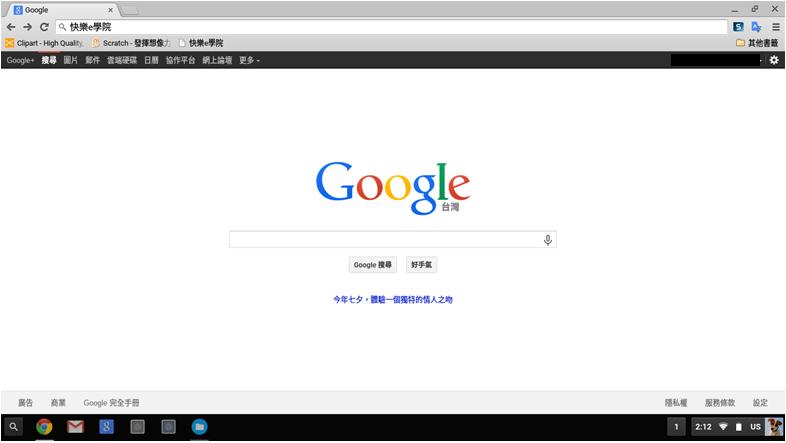 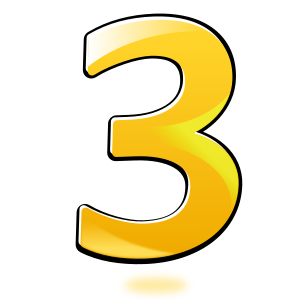 5
顯示搜尋結果
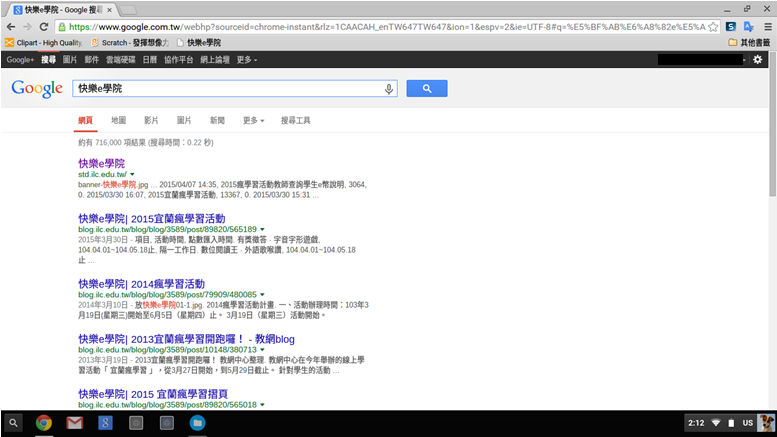 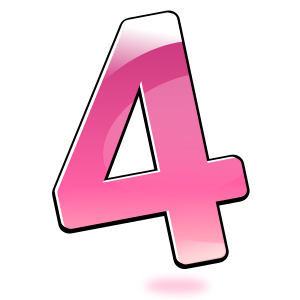 6